بررسی جملاتنام کتاب: آسیب شناسی اجتماعی
نویسنده: رحمت الله صدیق سروستانی
نشر سمت
چاپ ششم. 1389
300 صفحه
کلیات
برخی افراد بشر را حیوانات اجتماعی خطاب کرده اند، کیفیتی که بشریت یا انسانیت نامیده شده در ظرف زندگی اجتماعی تحقق و فعلیت می یابد. ص 3
به طور خلاصه جامعه، گروهی از افراد دارای روابط متقابل اند که در یک ناحیه با هم سکونت  و در یک فرهنگ مشارکت دارند. ص 4
هر جامعه ای فعل و انفعالات فرهنگی خود را به هنجار و طبیعی می داند. ص 6
تفاوت بین منزلت و نقش روشن است. شخص، منزلت اجتماعی را تصاحب اما نقش اجتماعی را اجرا می کند.ص 7
قدرت را توانایی کنترل رفتار دیگران و لو بر خلاف میل آنها تعریف کرده اند. ص 9
مفهوم کج رفتار و کج رفتاری (کج رو و کج روی) مشخصا به «انسان ها»  و «اعمالی» اطلاق می شود که مردم قویا آن ها را رد می کنند. ص 11
کج رفتاری اجتماعی
کج رفتاری رفتاری(کارکرد). رفتاری است که مردم ان را برای کل جامعه یا افراد معینی مضر می دانند و در نتیجه چنین رفتاری را مجاز نمی شمارند. ص 13
کج رفتاری ارزشی . بر فرایندی که یک گروه طی آن موفق می شود ایده های اخلاقی خود را بر جامعه و قوانین آن تحمیل کند تاکید دارد. ص 15
هاوراد بکر(1973) که از نقطه نظر تضادی به مساله نگاه کرده معتقد است که بعضی از انسان های مقتدر  می توانند به راحتی «انگ» کج رفتاری به دیگران بزنند. ص 16
قوانین هنجارهایی هستند که دولت به وسیله نظام مجازات های رسمی به اجرا می گذارد. ص 18
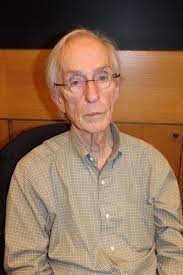 کلیات: کج رفتاری
کج رفتاری نسبی است. یعنی رفتاری که در یک جامعه مستوجب مجازات است ممکن در جامعه دیگر نادیده گرفته یا حتی مستحق پاداش تلقی نمی کنند. ص 20 
نظم اجتماعی تنها در صورت وجود یک نظام کنترل اجتماعی امکان پذیر است. نظام کنترل اجتماعی عبارت است از ابزار تامین رفتار مردم در کانال های مقبول و مورد انتظار جامعه. ص 22
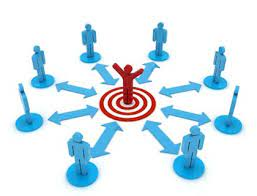 سی رایت میلز معتقد است که باید در برخورد با مسائل اجتماعی بین «گرفتاری های شخصی» و «مشکلات عمومی» فرق عمده ای قایل شد. ص 25
میلز معتقد است:  در جامعه ای با پنجاه میلیون نفر شاغل اگر پانزده میلیون نفر بیکار وجود داشته باشد، آنچه باید تجزیه و تحلیل نظام اقتصادی سیاسی آن جامعه است و نه خصوصیات فردی اشخاص بیکار ص 27
اولین بار ایمل دورکیم مطرح کرد که کج روی بر خلاف آنچه مردم خیال می کنند، ماهیت رفتار نیست بلکه منوط به چگونگی تعبیر  و تفسیر دیگران از آن رفتار است. ص 29
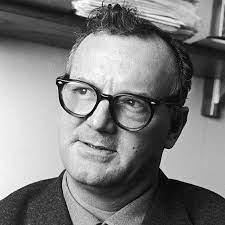 چرا مردم کج رفتاری می کنند؟
مجموعه صاحب نظرانی را که تعریفی از کج رفتاری ارائه داده اند می توان به دو گروه بزرگ تقسیم کرد. 
یک گروه آنان که کج رفتاری را پدیده ای «واقعی»  و دارای صفاتی می دانند که از رفتارهای بهنجار قابل تشخیص و تفکیک است. ص 33
دسته دوم آنان که مدعی اند کج رفتاری لزوما واقعی نیست و چه بسیارند کسانی که به ناحق متهم به کاری می شوند و به اشتباه  یا از روی غرض و مرض برچسب می خورند. ص 31
اثبات گرایی و کج رفتاری
اثبات گرایان همچنین مدعی اند که کج رفتاری یک موضوع قابل مشاهده  و کج رفتار یک موجد واقعی است که می توان او را به صورت عینی – همان گونه که در علوم طبیعی میسر است- مطالعه کرد. ص 35
برساخت گرایان  مدعی اند  که تعریف  کنندگان و انگ زنندگان رفتارها در تعریف های خود به متغیر هیا زمان، مکان و سایر شاخص های مداخله گر توجه دارند و به همین دلیل کار انها بر نسبیت مبتنی است. ص 37
رویکرد اثبات گرا برای توضیح انواع شدید تر کج رفتاری مثل قتل، تجاوز  و سرقت مسحانه  مناسبت دارد و رویکرد بر ساخت گرا بیشتر در تبیین انواع خفیفتر کج رفتاری ها مثل اعتیاد به مواد مخدر و خود فروشی به کار می آید.ص 39
فرصت های نامشروع افتراقی
اثبات گرایان همچنان که در بخش تعریف کج رفتاری از انها یاد شد کج رفتاری را پدیده ای واقعی، عینی و جبری می دانند که می توان ان را از سایر انواع رفتار متمایز، مشاهده و اندازه گیری کرد. ص 23
اگر مرتن مدعی بود که شکاف بین اهداف و ابزار موجب کج رفتاری است. کوهن می گوید شکاف بین اهداف و ابزار به واسطه ناکامی منلزتی موجب کج رفتاری می شود. ص 46
نکته اصلی نظریه سادرلند این است که افراد به این علت کج رفتار دمی شوند که تعداد ارتباطهای انحراتفی انان بیش از ارتباط های غیر انحرافی شان است. ص 28
دانیل گلیزر مدعی است کهنظریه سادرلند رویکردی ماشین انگارانه به کج رفتاران دارد.ص 49
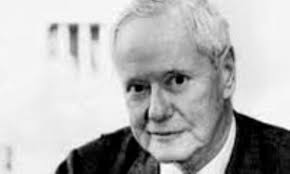 نظریه های کنترل اجتماعی
نظریه کنترل نیز در تحلیل و تبیین کج رفتاریهای اجتماعی از نظریه های با نفوذ حوزه جامعه شناسی انحرافات اجتماعی  و جرم بوده است. ص 51
اعتقاد افراد به اعتبار اخلاقی نظام هنجارهای اجتماعی و رعایت قوانین و مقررات نیز موجب احساس وظیفه  اخلاقی نسبت به دیگران می شود  و ضعف چنین اعتقادی راه را برای کج رفتاری هموار می کنند.ص 53
نظریه انگ زنی که رویکرد کنش متقابل هم نامیده شده عمدتا به پیامدهی تعامل بین کج رفتار و جامعه هم نوا، به ویژه عوامل رسمی کنترل اجتماعی، می پردازد. صص 56-57
برخی انتقادات وارده به نظریه انگ زنی
پیامد انگ زنی برای کسانی که انگ می زنند معمولا مثبت است از نظر آنها کج رفتاران انگ خورده نشان می دهند که شیطان چه قیافه ای به خود می گیرد . ص 59
از نظر پدیدار شناسان، اثبات گرایان، پدیده را آن طور که واقعا هست بررسی نمی کنند، فقط تصورات خود را از پدیده مطالعه می کنند. ص 61
پدیدارشناسان به دنبال دستیابی به واقعیت کج رفتاری، به بررسی و تحلیل این موضوع پرداخته اند که کج رفتاران در مرد کج رفتاری شانف در مورد خودشان ودر مورد دیگران چه افکار و احساساتی دارند. ص 63
برخی انتقادات وارده به نظریه پدیدار شناختی
فرض پدیدار شناسان این است که انسان ها دارای اراده آزاد(اختیار) هستند، اما اینان توجه  نکرده اند که افرادی که سهمی از قدرت ندارند اراده آزادشان در شرایط فلاکت بار زندگی سرکوب شده نمی توانند اراده آزاد خود را اعمال کنند. ص 66
جوامع مدرن صنعتی به جای وفاق ارزشی و هماهنگی اجتماعی که از ویژگی های عمده جوامع سنتی بود، تضاد های اجتماعی و فرهنگی متعدد و متنوعی از خود بروز دادند که حاکی از ماهیت متکثر، پیچیده و ناهمگون آنهاست. ص 67
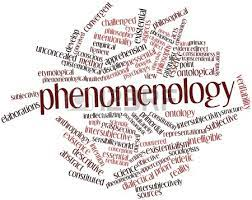 نظریه تضاد
تضاد های اجتماعی به منافع، نیازها و مطالبات ناسازگار گروه های متنوع – نظیر شرکت های تجاری و تضادهای آنها با اتحادیه های کارگری، تضاد محافظه کاران یا گروه های سیاسی لیبرال، تضاد های سفیدان و سیاهان – مربوط می شود. ص 67
به نظر کویینی در نظام سرمایه داری، دولت که نیروی جبار آن در قانون  متجلی شده ابزاری است برای کنترل طبقه استثمار شده ای که به خدمت منافع  طبقه حاکم سرمایه دار درامده است. ص 70
نظریه مارکسسیتی:
اعلام این که علت (های ) کج رفتاری چیست، معمولا جزء کاستی های نظریه های تضادی محسوب می شود، اما نظریه پردازان مارکسیست حوزه تضاد، مشخصا بر طبیعت استثمارگر سرمایه داری به عنوان علت اصلی کج رفتاری افراد تاکید می کنند. ص 71
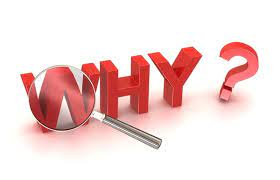 نظریه فمینیستی
بر اساس مدعای نظریه فمینیستی زنان عمدتا قربانیان تجاوز  و آزارهای جنسی دیگرند و این کج رفتاری ها را تلاش جامعه پدر سالار برای سرکوب زنان  و حفظ سلطه مردان می دانند. ص 73
نظریه فرامدرنیستی
فرامدرنیست ها نخستین بار در اوایل قرن بیستم و در فرانسه به عنوان یک جنبش فلسفی به صحنه امدند و ارزش های اساسی مدرنیسم یعنی نواوری،عقلانیت، عینیت و غیره را مورد انتقاد قرار داده خواستار توجه بیشتر به ارزش های فرامدرنیستی از قبیل احساس، الهام و ذهنیت گرایی شدند تا زندگی آن چنان که انان می پندارند غنی تر و معنی دارتر شود. ص 76
از منظر انگ زنی، کج رفتاری ویژگی رفتاری که انجام شده نیست بلکه نتیجه اعمال قوانین و مجازات های مربوط در مورد فرد یا افرادی است که آن رفتار را انجام داده اند. ص 79
درگیری نظام کنترل اجتماعی نیز با جرایم یقه سفیدان کمتر است زیرا یقه سفیدان اغلب مرتکب جرایمی می شوند که به مهارت، پیچیدگی و از همه مهمتر منابع قدرت، نفوذ و احترام برای گریزی از بازرسی و محاکمه نیاز دارند. ص 83
معمول ترین انواع کج رفتاری علیه مشتری به حوزه تولید و توزیع  مواد غذایی، محصولات فاقد ضوابط ایمنی، تبلیغات تجاری اغفال کننده و کلاهبرداری مربوط می شود. ص 85
 کج رفتاری هایی که صاحبان مشاغل و کارکنان یقه سفید ادارات و شرکت ها به صورت فردی انجام می دهند در مقایسه با تخلفات سازمانی شرکت ها ضرر و زیان کمتری به دیگران وارد می سازد اما هنوز هم هزینه های بسیار بیشتری نسبت به جرایم خیابانی بر جامعه تحمیل می کند. ص 88
کج رفتاری های اقتصادی دون پایگان
تخمین زده شده که 30 درصد از کارکنان  در امریکا معمولا چیزی را از محل کار خود می دزدند، 30 درصد هم گهگاهی به چنین کاری تحریک می شوند ولی 40 درصد بقیه دست از پا خطا نمی کنند. ص 91
 کج رفتاری های اقتصادی دون پایگان را می توان به دودسته بزرگ تقسیم کرد
1) سرقت اموال مردم
2) جرایم سازمان یافته ص 93
انگیزه سرقت اغلب محرومیت نسبی و احساس سرخوردگی از شکست در تحقیق انتظارات در طبقات پایین جامعه است. ص 98
گزارش وزارت دادگستری امریکا حاکی از آن است که در سال های دهه 1990، همه  ساله حدود 49 هزار بار اقدام به سرقت خودرو شده که در نیمی از موارد آن سارق موفق به ربودن خودرو شده است. ص 102
شکل گیری سازمان های مخوف مافیایی در ایالات متحده ریشه های عمیق در گذشته این کشور دارد. دزدان دریایی در قرن هجدهم در بسیاری از بنادر و رودخانه های امریکا و سارقان، قمار بازان و شکارچیان برده نیز در مناطق روستایی و مرزی این کشور فعالیت داشته اند.
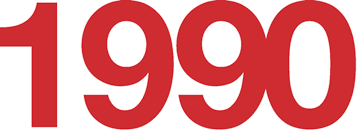 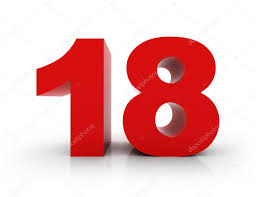 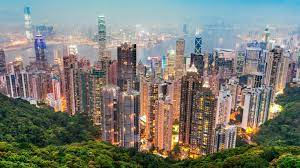 مافیای ایتالیا نفوذ سیاسی و اجتماعی بسیار بیشتری دارد  در حوزه های فعالیت خود حتی از حکومت با نفوذ تر و قدرتمند تر عمل می کند. ص 108
مستعمره سابق انگلستان هنگ کنگ  که در سال 1997 به چین بازگردانده شد، پس از نیویورک و لندن  سومین مرکز مالی و اقتصادی جهان به شمار می رود و همین موضوع آن را به «بهشت جرایم سازمان یافته» جهان تبدیل کرده است. ص 109
خانواد تبهکار ژاپنی که به جرایم سازمان یافته مشغول است و یکوزا به معنی «به درد نخور» نام گرفته است. 
مافیای روسیه با گستردگی، قدرت  و نفوذی بسیار بیشتر از مزان قبل از فروپاشی اتحاد جماهیر شوروی فعالیت  می کند.
هنگ کنگ
خشونت
نزاع دسته جمعی یکی از شاخص های مهم وجود خشونت در جامعه تلقی می شود که علت ان عمدتا اختلافات قویم و قبیله ای با عقیدتی و اخلاقی بین جمعی از افراد است که در آن  علاوه بر ضرب  وجرح، آسیب رسانی  و تخرب  ممکن است یک یتا چند  نفر نیز به قتل برسند. ص 118
اشراف و سرداران تحقیر شده و شکست خورده ژاپنی در مراسم هاراکیری شمشیری را به شکم خود فرو کرده و به حیات خود خاتمه می داده اند. 
پیرمردان اسکیمو هنگامی که نمی توانند در تامین معاش خانواده مشارکت کنند طی مراسم اینویت  ( (inuitاز گروه  جدا شده به گوشه ای می روند تا بمیرند. ص 152
دورکیم با رویکرد کارکرد گرایانه خودف انچه  را که فردی ترین کنش شخصی به مشار می رود (یعنی خودکشی) به نظام اجتماعی مرتبط ساخته و اظهار داشته است  که گرچه  خودکشی هیچ فردی کاملا قابل پیش بینی نیستف اما می توان پیش بینی کرد که چه گروه هایی از افراد بیشتر یا کمتر در معرض خطر خودکشی قرار می گیرند. ص 153
در تحلیل دورکیم از خودکشی و انواع آن، الگوهای اجتماعی  نهفته در سطح فردی آشکار و تاکید اصلی بر روابط اجتماعی فرد با دیگران و تعقلات وی نسبت به گروه  و جامعه گذاشته شده است. 
در مورد پایان دهندگان به زندگی(کسانی که واقعا قصد کشتن خود را دارند) نیز وضعیت متفاوت است. حدود دو سوم آنها پیش از مرگ حداقل  یک بار اقدام به خودکشی کرده و بیشترشان به نحوی قصد خود را به دیگران منتقل می کنند. ص 156 
بسیاری از کسانی که به زندگی خود پایان داده اند، موضعی  عذرخواهانه نسبت به بازماندگان خود داشته اند. ص 157
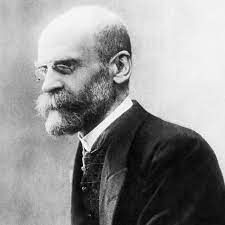 صرف نظر از شیوه به  کار رفته برای خودکشی، بیشتر خودکشی ها در سنین 14-25 سال  روی داده است. ص 161
نرخ خودکشی در گروه های مذهبی نیز همچنان که دورکیم اعلام کرده بود با میزان همبستگی اجتماعی طرفداران  مذاهب  مختلف ارتباط دارد. ص 169
رویکرد روان کاوانه  به خودکشی، افراد متمایل  به خودکشی را به هر حال بیمار روانی و همین بیماری را علت خدکشی آنها می داند. برخی از روانکاوان هم بر دیدگاه قدیمی فروید و وجود غریزه ی مرگ و این که  شکست دفاع  ایگو افراد را به سمت خودکشی می کشاند تاکید می کنند. ص 175
سرانجام نظریه فرایند خودکشانه، ممنوعیت هی اجتماعی علیه خودکشی را از معناهایی می داند که مردم به آن نسبت می دهند.ص 176
خودکشی کننده خود را متقاعد می سازد که مشکلات پیش روی را خود به وجود نیاورده است. ص 177
مواد مخدر را می توان بر اساس تاثیری که بر سیستم عصب مرکزی (مغز و سلسله اعصاب) می گذارند به سه دسته عمده تقسیم کرد: 
1- محرکها(بالابرنده ها)
2- کند کننده ها (پایین برنده ها)
3- توهم زاها